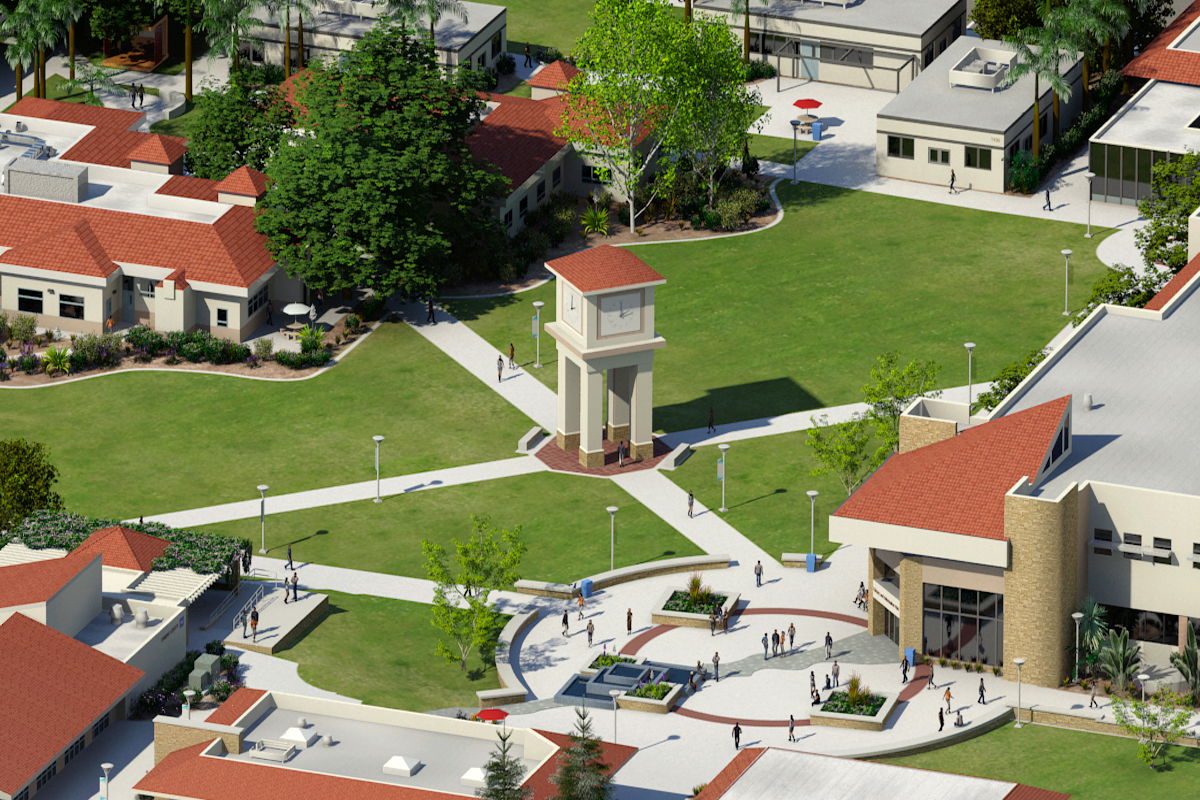 MIRACOSTA COMMUNITY COLLEGE DISTRICT
FACILITIES MASTER PLAN UPDATE | MAY 18, 2016
PHASE TWO: 
Board of Trustees Presentation
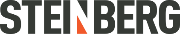 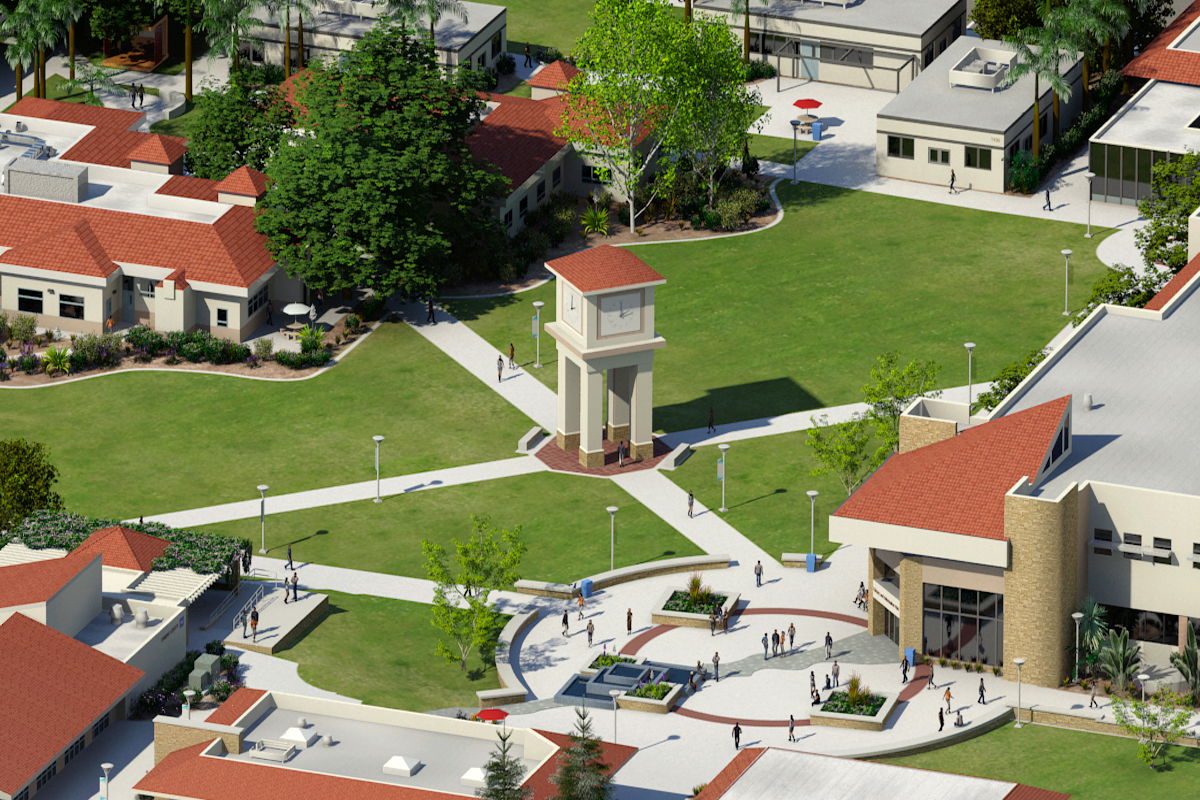 Facilities Master Plan Review & Questions
Community Learning Center
San Elijo Campus
Oceanside Campus
1
2
3
4
Sustainability Goals & Guidelines
Security Master Plan
Schedule & Cost
Community Learning Center
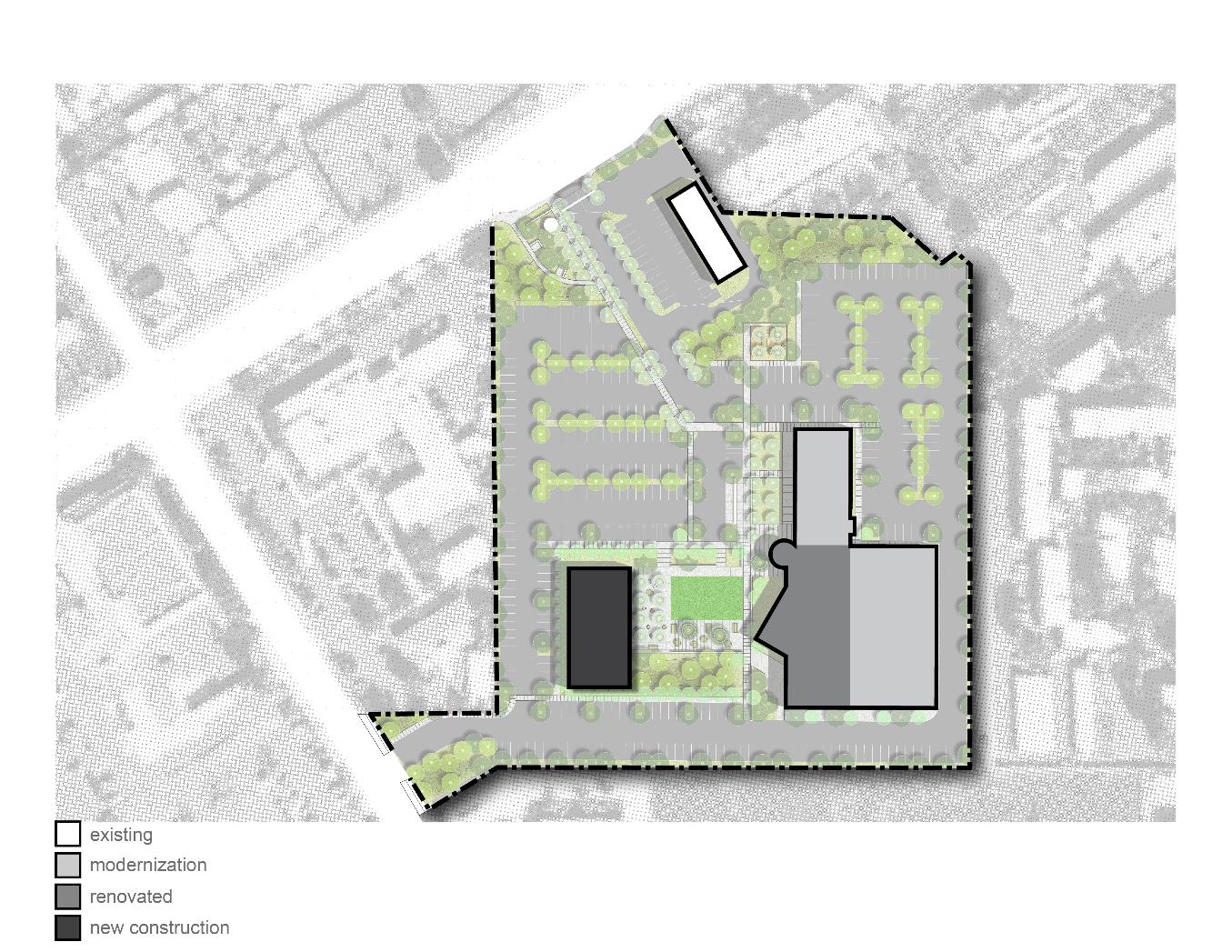 Existing Building Area
43,360 GSF
Demolition
-4,500 GSF
SBDC (old fast food restaurant)
Building C (Temporary Building)
Arby’s
New Construction
9,300 GSF
Student Resource Building
Final Building Area
48,160 GSF
Bldg. 
B
Delta
+4,800 GSF
(11% increase)
Student
Resources
Quad
Bldg. A
Renovation
7,000 GSF
Student/Faculty Spaces & Tutoring Space
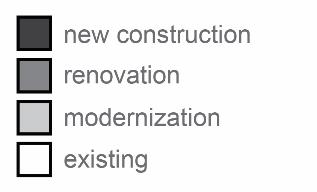 Modernization
19,000 GSF
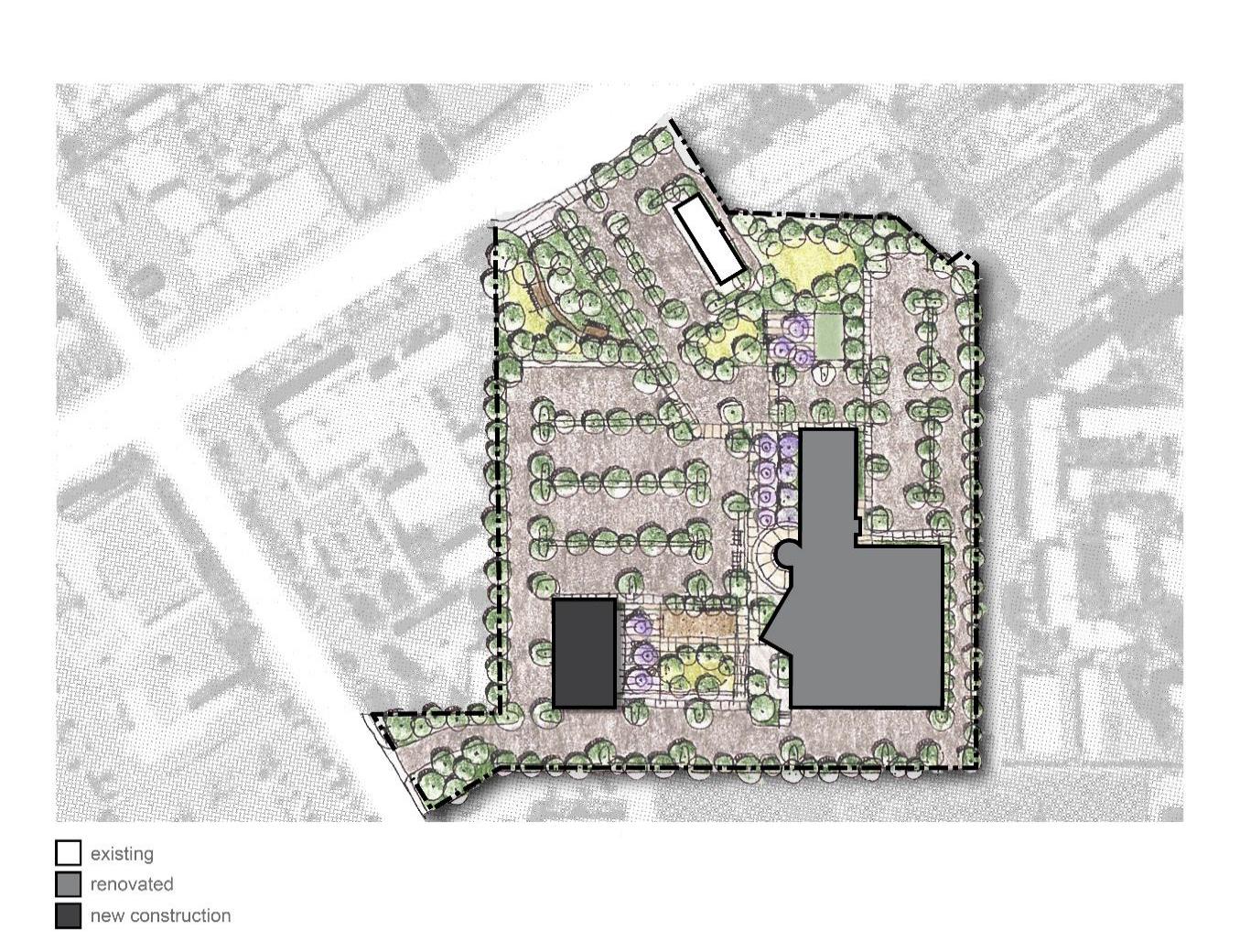 Classrooms
Community Learning Center
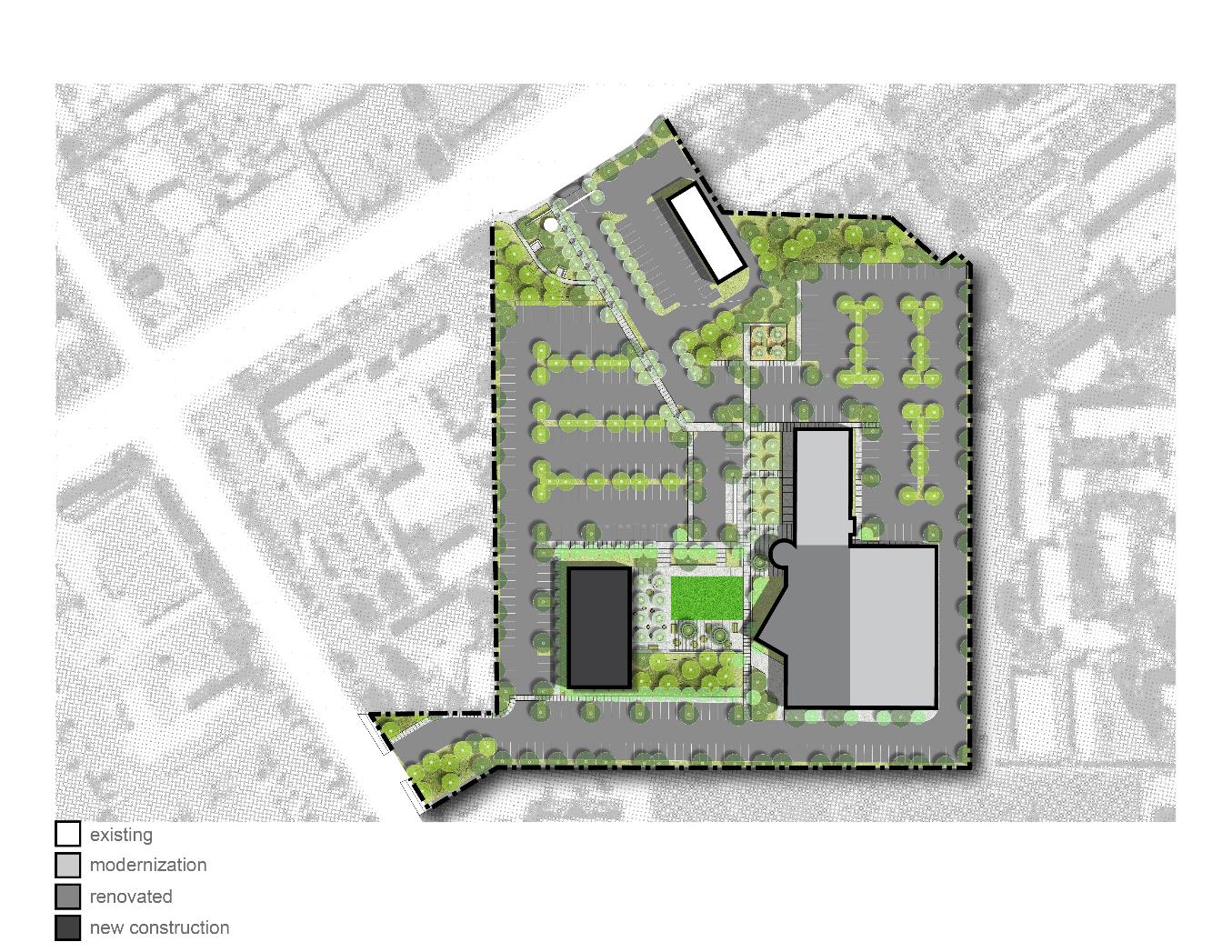 Town Square
Entry
A
Arby’s
New entry / gateway
F
Parking
F
117,300 GSF
Reconfigure Parking & Pave Dirt Lot
Add 120 parking spaces
B
Bldg. 
B
E
Site Improvements
0.8 Acres (10% of Site)
Campus Quad
Outdoor Space Refresh w/ Drop-Off
Bioswale / Native Plantings
Student
Resources
Bldg. A
D
Infrastructure & Building System
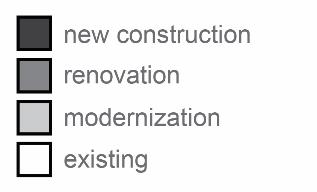 Natural Gas Utility Pipe Repairs
Mechanical Systems Upgrades
[Speaker Notes: Infrastructure & Systems:
Natural gas line improvements
New hot water boiler and pump @ building A
New heat pumps @ buildings A&B
HVAC Controls
Replace rooftop package units @ building B

Overall Acreage: 7.7 acres]
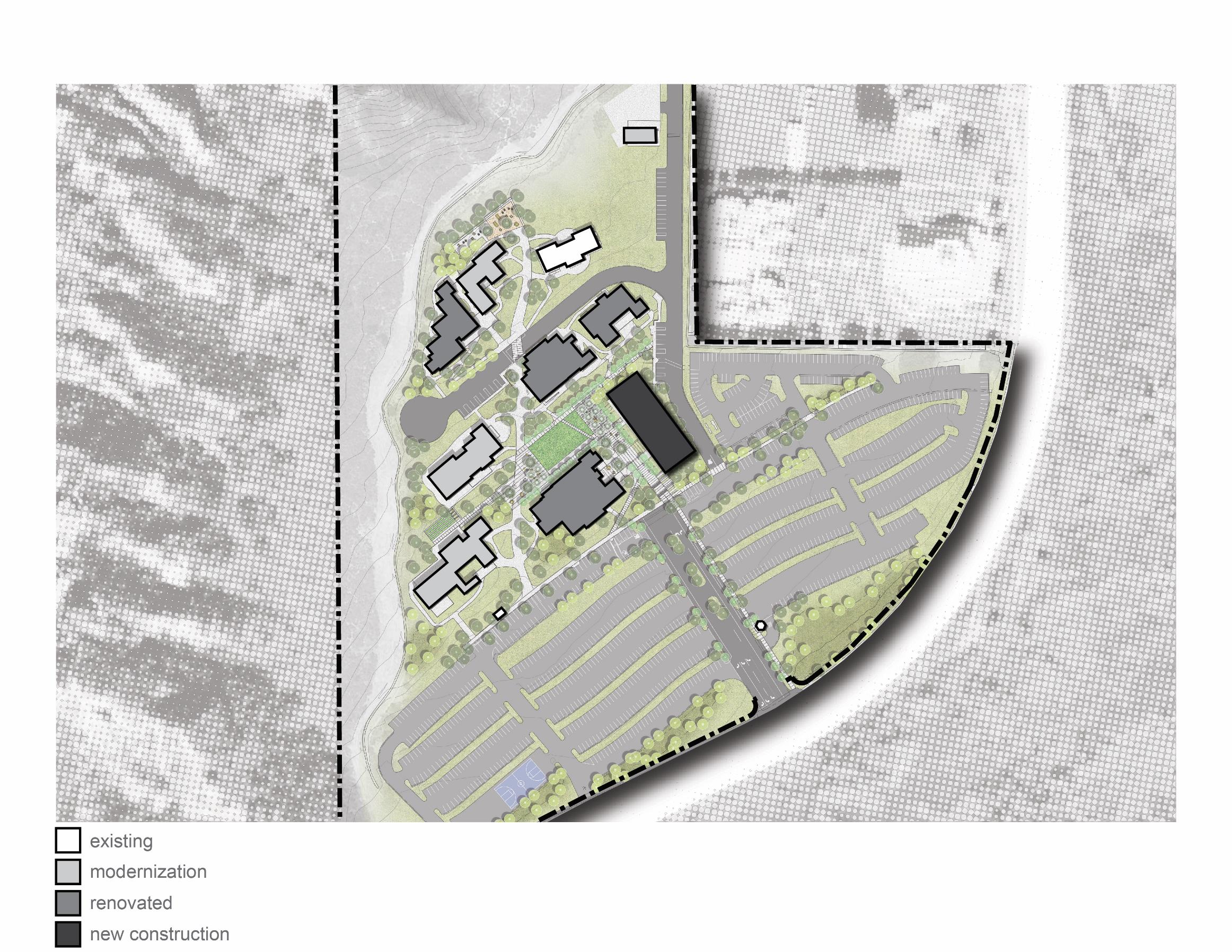 San Elijo Campus
Existing Building Area
72,134 GSF
Demolition
-4,000 GSF
Building 800 (non-functional space)
New Construction
11,300 GSF
Student Services / Administration Building
Student
Center
79,434 GSF
Final Building Area
Services
Delta
+7,300 GSF
(10% increase)
Quad
Library
Renovation
35,800 GSF
Building 400 (Science Labs)
Building 500 (Computer Labs)
Library (Includes Tutoring)
Student Center
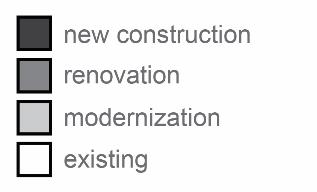 Modernization
23,900 GSF
Classrooms & Labs
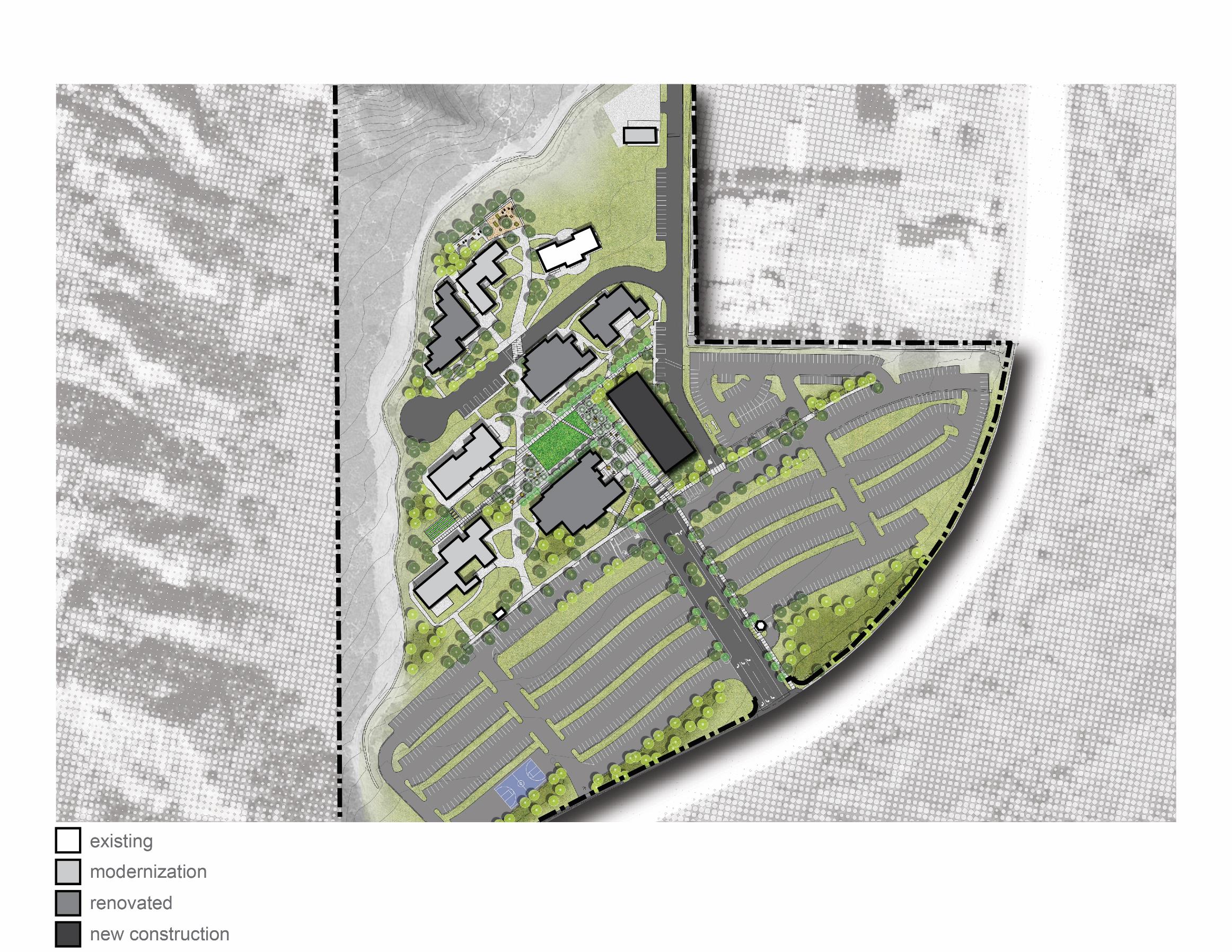 San Elijo Campus
D
Entry
New monument sign
Parking
0 SF
No changes to parking
E
Student
Center
Site Improvements
4.6 Acres (7% of site)
Services
New Entry Plaza
Create Campus Quad
Outdoor Learning Spaces
Improved Landscape & Paving
Bioswale / Native Plantings
C
B
Library
Infrastructure
Underground Storm Water & Sewer Pipe Repairs
Natural Gas Utility Pipe Repairs & Earthquake Valves
Replace Outdated Heat Pumps (building mechanical system)
A
F
[Speaker Notes: According to industry standards, campus has extra parking capacity.  According to student and faculty/staff, parking is good and not an issue. 

Design Goals:
Reduce Turf Spaces
Enhance Native Habitat
Address Stormwater Run-off and Erosion
Create Useable Outdoor Spaces
Enhance Campus Identity

Total Acreage: 64 acres]
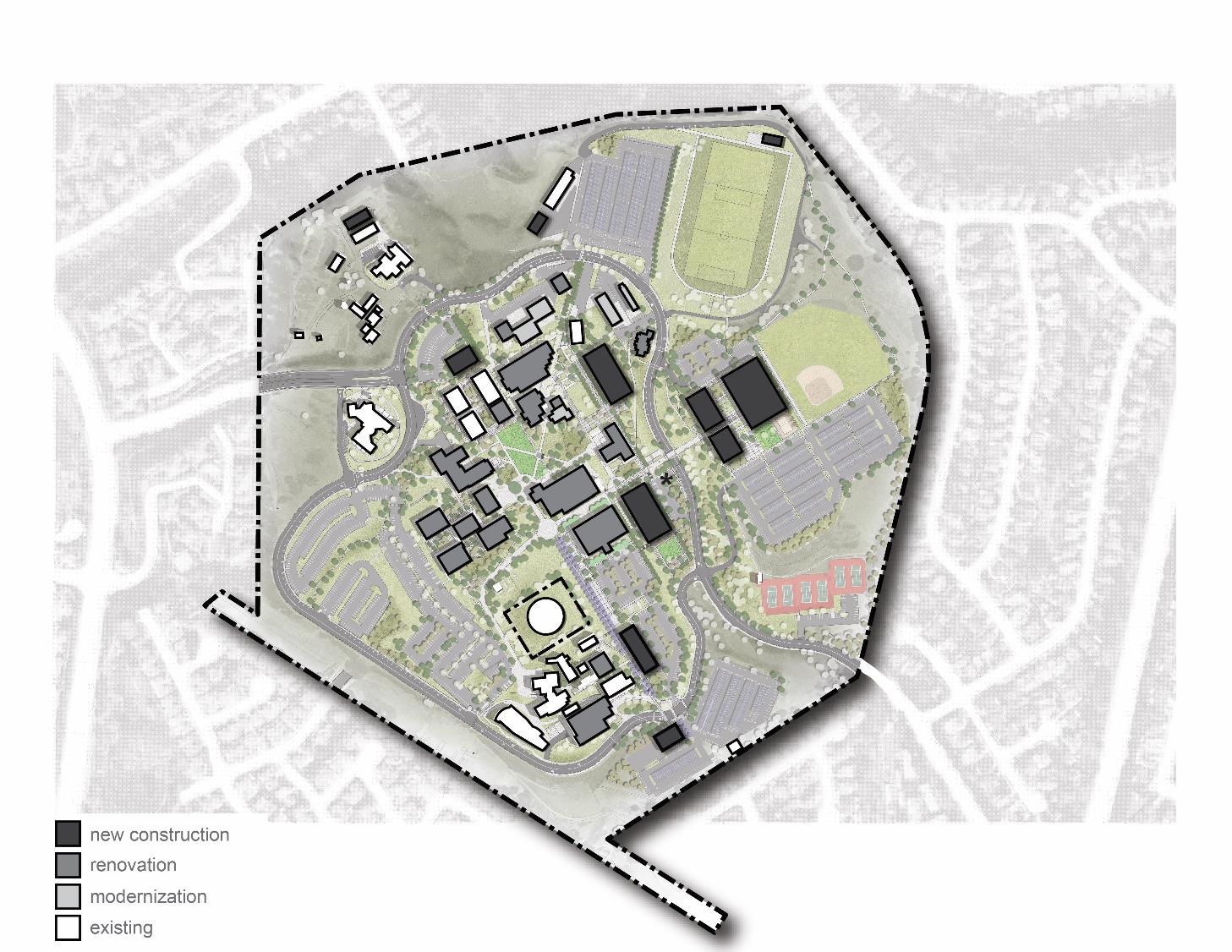 Oceanside Campus
Academic Hubs
STEM (Science, Technology, Engineering & Math)
Allied Health / Health & Wellness
Arts
Communications 
Letters & Humanities
STEM
HEALTH
LETTERS
Library
Services
COMM.
Admin
Each Academic Hub has: 
Classrooms/Labs
Student Study & Collaboration Space
Offices & Meeting Space
Useable Outdoor Space
ARTS
Oceanside Campus
New Construction
NEW
EXISTING
NET / DELTA
Student Services Building (includes Veterans Center)
All Existing Functions & Personnel
Growth for Additional Staff / Programs
New Food / Coffee Cart

Gym Complex
Gym Replacement
New Multipurpose & Kinesiology Studios
Offices & Locker Rooms
Wellness Center 

Allied Health Building
Classrooms, Labs & Offices
New Study Space for Students

Science Building
Biotechnology Labs & Offices (replaces existing & adds lab) 
Chemistry Labs (replaces existing & adds labs)
New Classrooms
29,900 GSF*
9,140 GSF
39,040 GSF
8,600 GSF
26,700 GSF
35,340 GSF
7,900 GSF*
12,550 GSF
20,450 GSF
20,600 GSF
9,400 GSF*
11,200 GSF
*GSF for individual program elements estimated based on efficiency ASF to GSF calculations estimated
Oceanside Campus
New Construction
NEW
NEW
EXISTING
NET / DELTA
6,100 GSF*
Arts / Media Building
Relocated Media Arts Labs & Offices, & Art Gallery
New Classroom
New Study Space for Students
New Food / Coffee Cart

Campus Police Building
Offices & Police Operations
Meeting / Classroom

Resource Center Building
Large, Flexible Event Space
New Study Space for Students
ELI Program

Misc. Buildings
Purchasing Building (temporary building replacement)
Greenhouse (replacement) 
Athletic Field Restrooms/Support
4,370 GSF
10,470 GSF
1,440 GSF
5,485 GSF
6,925 GSF
1,000 GSF*
5860 GSF
6,860 GSF
9,050 GSF*
600 GSF
9,650 GSF
TOTAL:
149,340 GSF
91,490 GSF*
57,850 GSF
*GSF for individual program elements estimated based on efficiency ASF to GSF calculations estimated
Oceanside Campus
Modernization
Renovation
Vacated Student Services Space
Classrooms & Labs
Student Study / Collaboration Space
Office / Work Environments
Professional Development Center (Building 4400)
Student Center,  Theater & Library (partial)
Library
Facilities & Maintenance, 4200 & 4300
Classrooms & Labs at 4000
Offices at Building 4700
Total Modernization: 68,370 GSF
Demolition
Buildings Past Useful Life
Temporary Buildings
Gym Complex, Bldgs. 5000, 5100, 5200 

Safety & Security / Functionality issues 
Police Station
Buildings: 1000, 1200, 2000, 2100, 3000, 3100, 3200, 3300, 3400, 3500, 3601, 3700, 4000, 4100, 4400, 4500, 4600, 4800
Total Renovation: 157,995 GSF
Total Demolition: 54,950 GSF
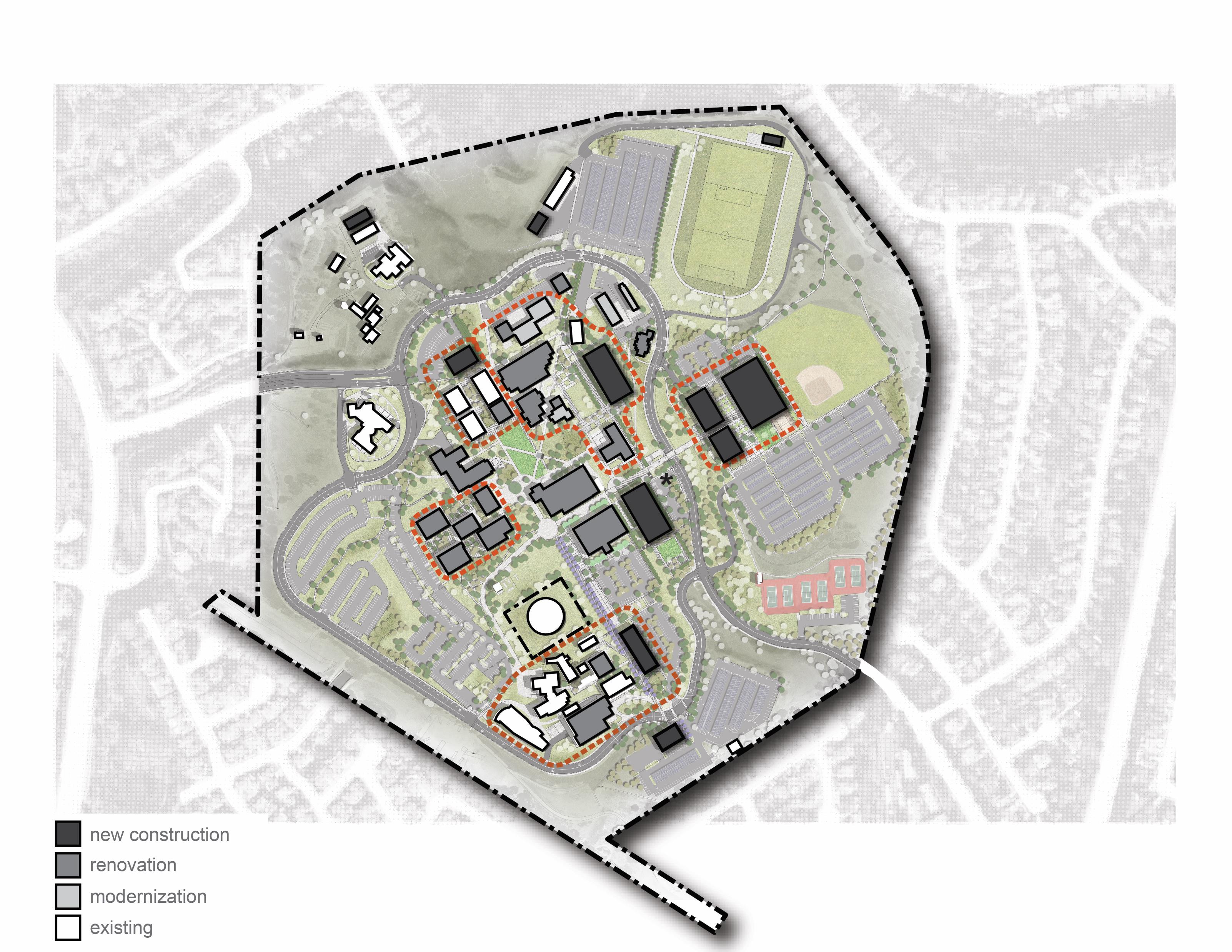 Oceanside Campus
Improved Fields
STEM
New Baseball Field
Letters
Health
RC
Science
Gym
Allied
New Student Parking
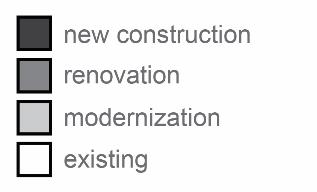 Library
Comm.
Services
Admin
Arts
[Speaker Notes: Note buildings getting renovated & modernized]
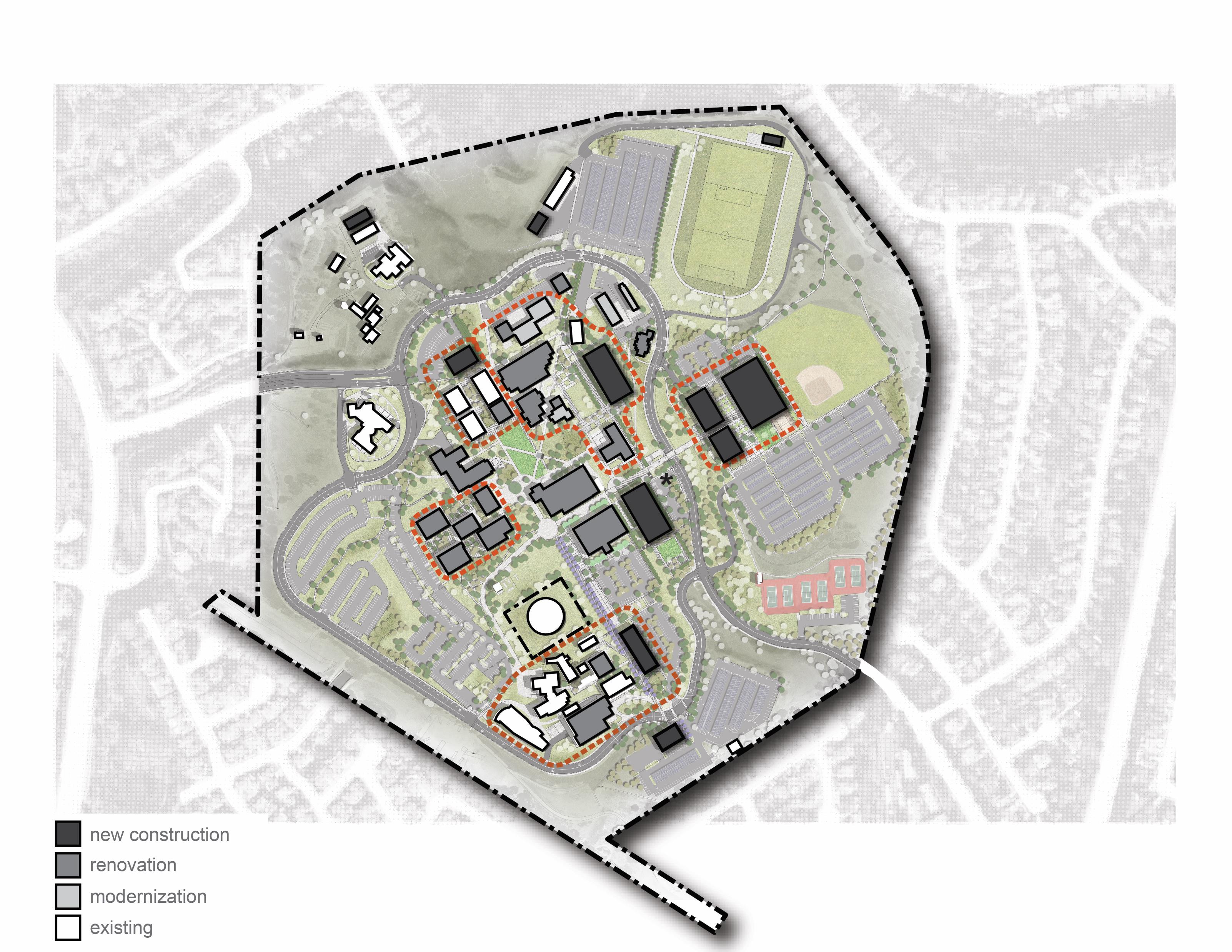 Oceanside Campus:
Library
Comm.
Services
Admin
New Student Parking
Arts
Theater
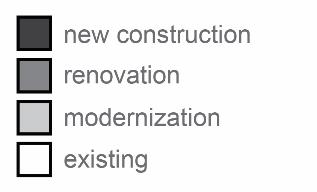 Arts
Police
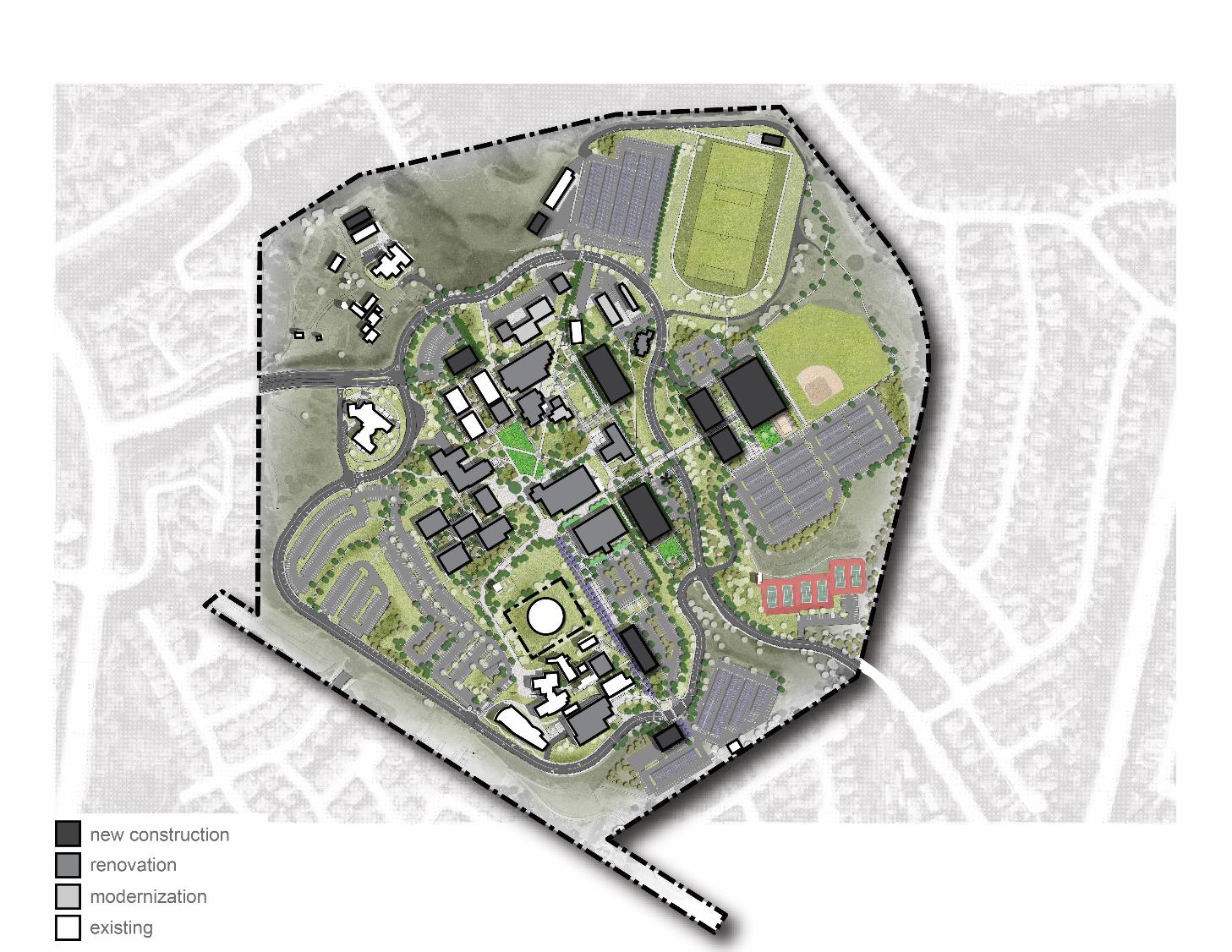 Oceanside Campus
Parking
356,000 GSF new
Adding 545 parking spaces
(2) New Student Lots
New Visitor Parking lot
Expanded & Reconfigured lots
Site Improvements
Library
Services
18.5 Acres (15% of campus area)
Admin
Create Outdoor Instructional Space
Reduce turf areas (water usage)
Enhance identity of academic hubs
Quad Improvement Project
Pathway Improvements
Athletic Fields
Community 
Learning Center
Oceanside
San Elijo
Final Building Area by Type
Final Building Area by Type
Final Building Area by Type
14%
4%
25%
14%
27%
31%
38%
40%
30%
19%
45%
15%
New Construction
Renovation
Remaining
Modernization
[Speaker Notes: Summary slide for all three sites: 
Demo, renovate, modernize, new and net new
Site improvements]
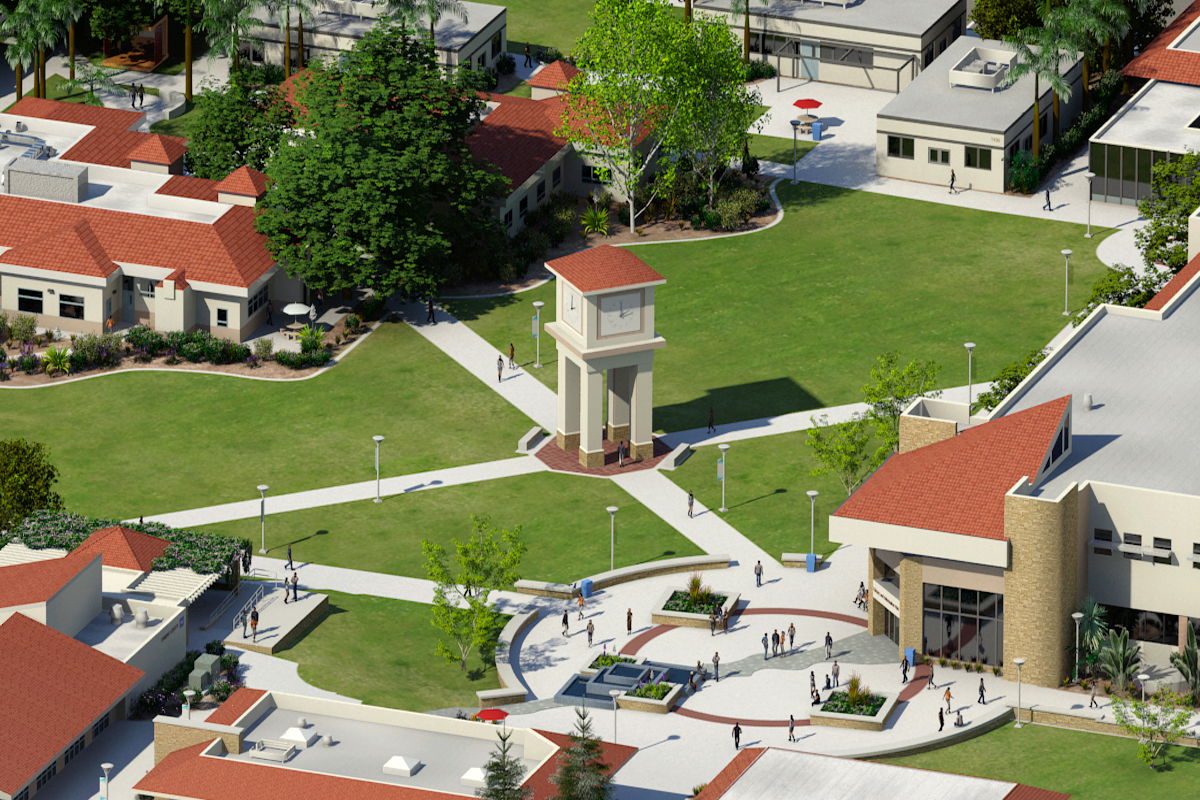 Facilities Master Plan Review & Questions
Community Learning Center
San Elijo Campus
Oceanside Campus
1
2
3
4
Sustainability Goals & Guidelines
Security Master Plan
Schedule & Cost
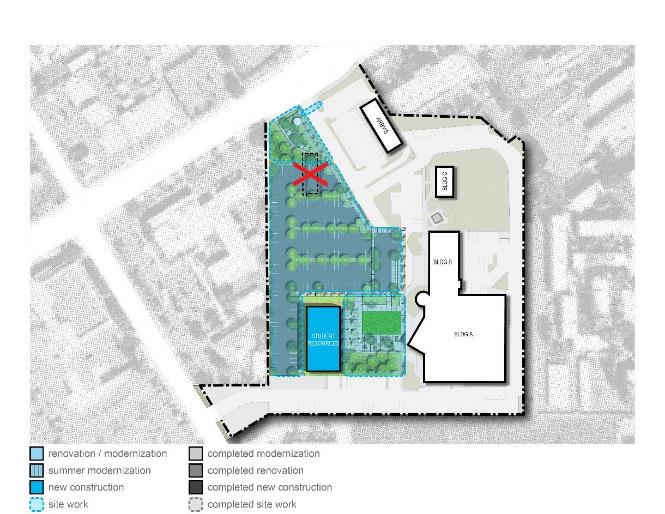 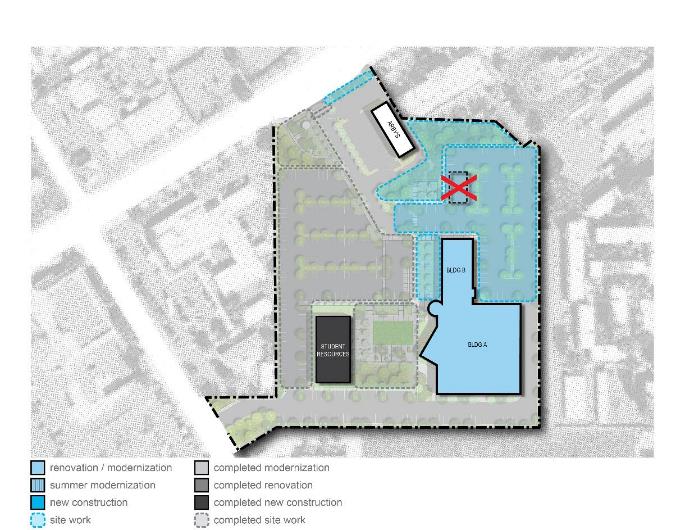 Phasing
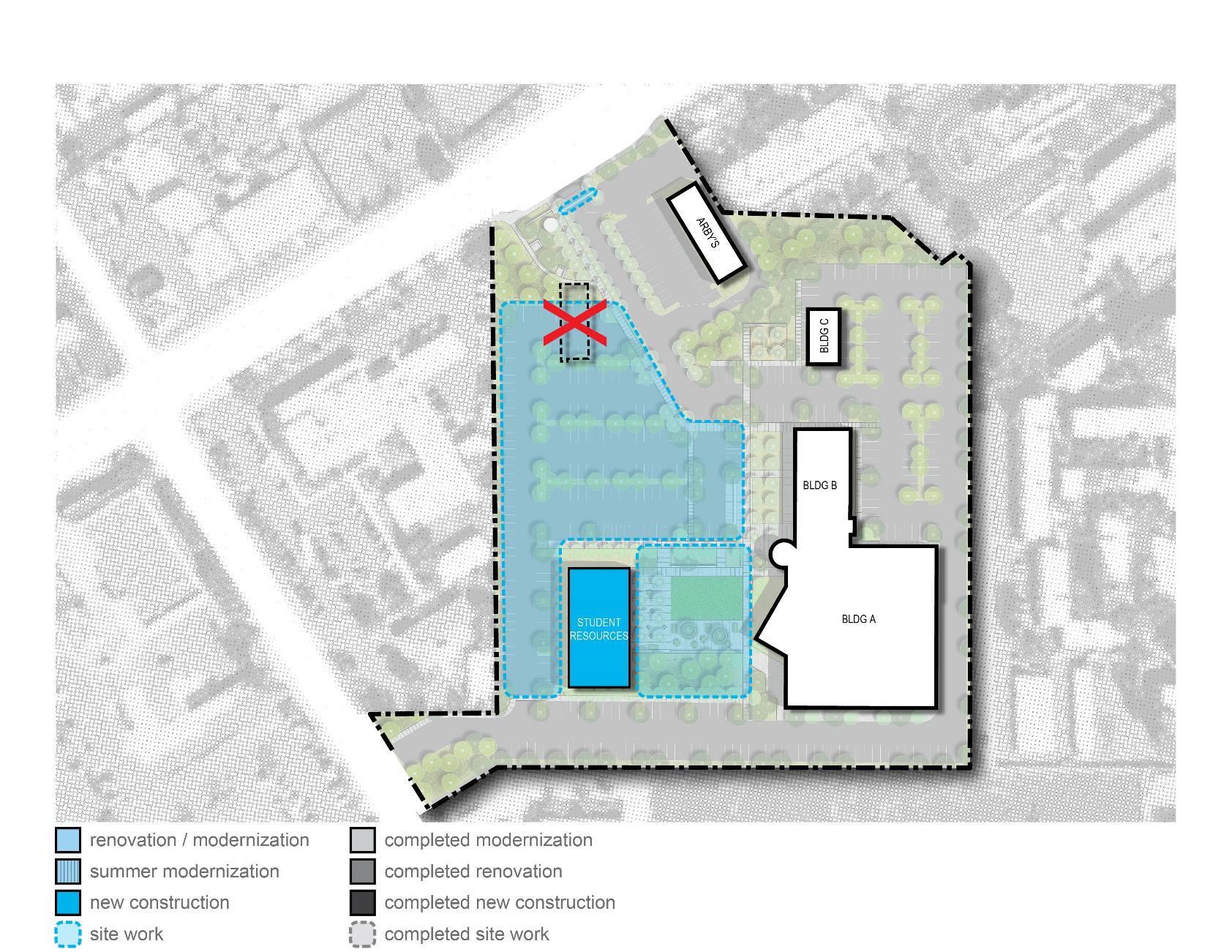 CLC: 2 phases
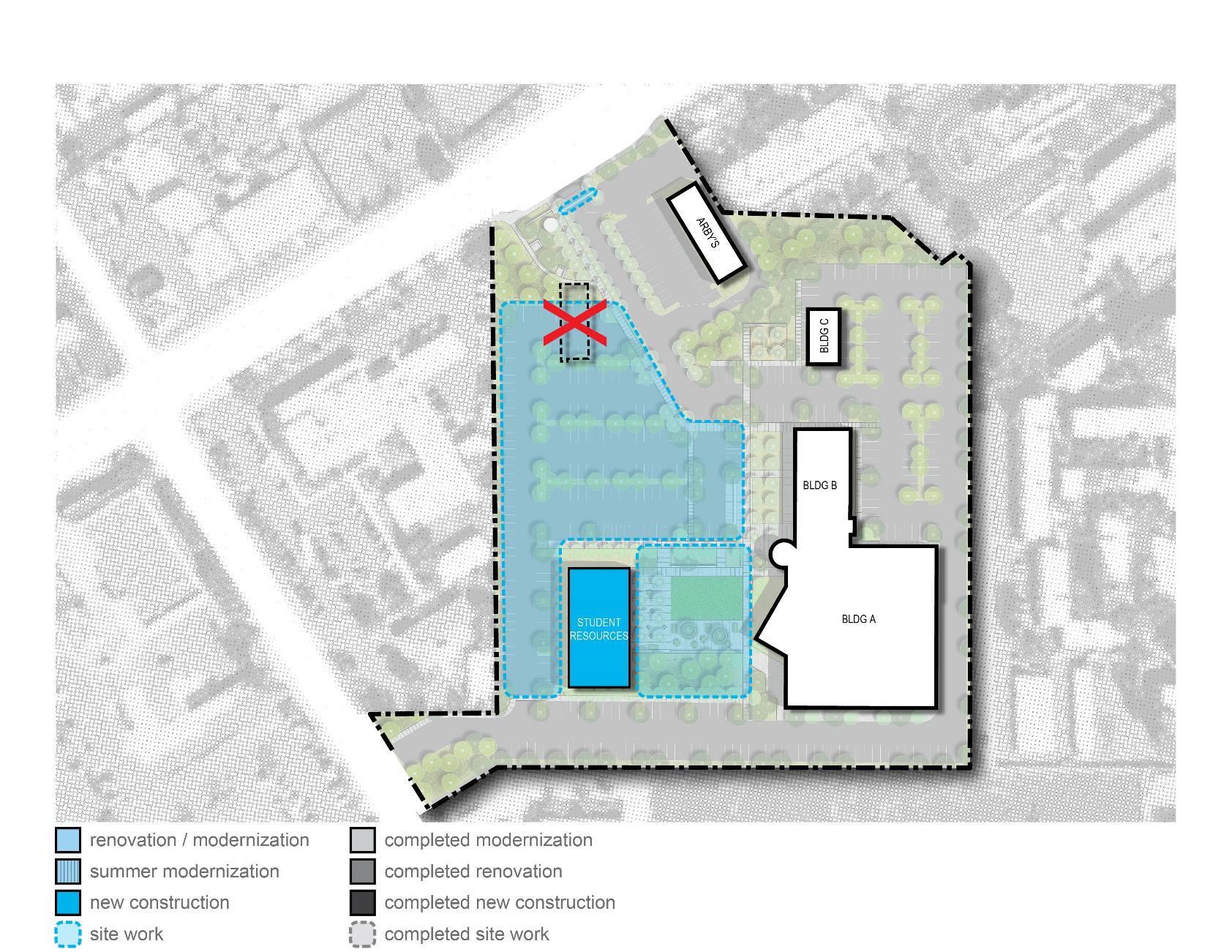 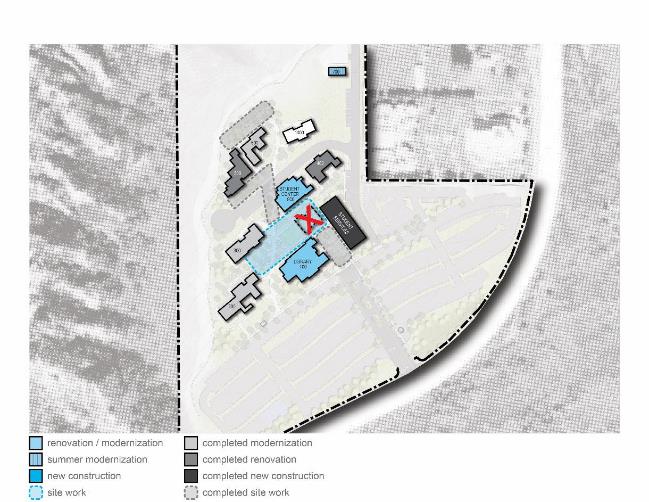 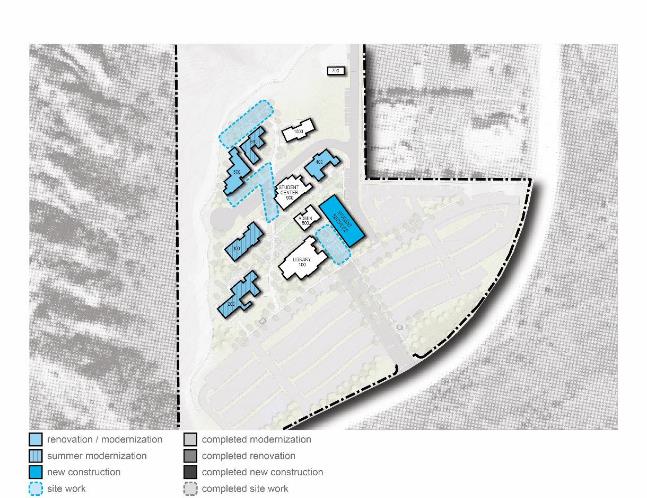 SEC: 2 phases
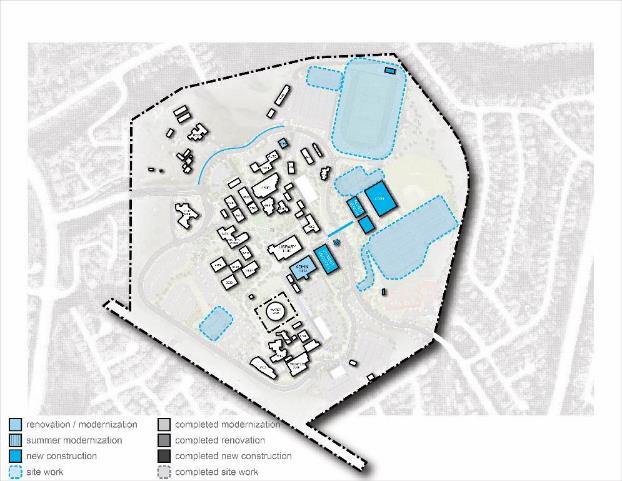 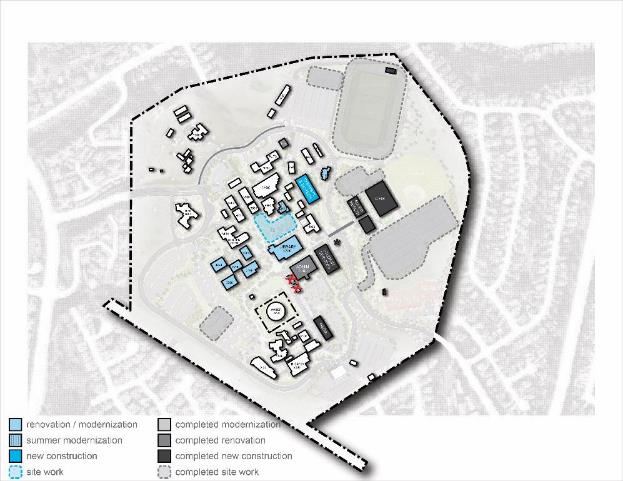 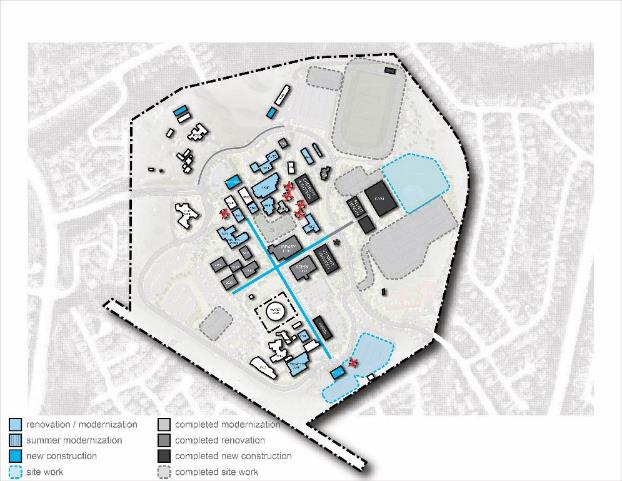 OCN: 3 phases
Cost Estimate Information
Based on either design-bid-build or construction-manager-at-risk procurement method.
Building Costs
Sitework Costs
New Construction: 	$460 to $520 per square foot
Renovation:		$200 to $300 per square foot 
Modernization: 	$100 to $150 per square foot
Parking:		$15 to $20 per square foot
Athletic Fields: 	$15 to $18 per square foot
Site Improvements:	$20 to $35 per square foot
Construction Costs (75%)
Soft Costs (25%)
Building Cost
Sitework Cost
Furniture, Fixture & Equipment
Swing Space
Construction Contingency
Professional Services & Other Fees 
Architectural/Engineering
Project Management
Permitting, Inspection & Testing
Geotechnical & Survey
Contingency
Project Costs
(100%)
Community Learning Center: Project Cost Summary
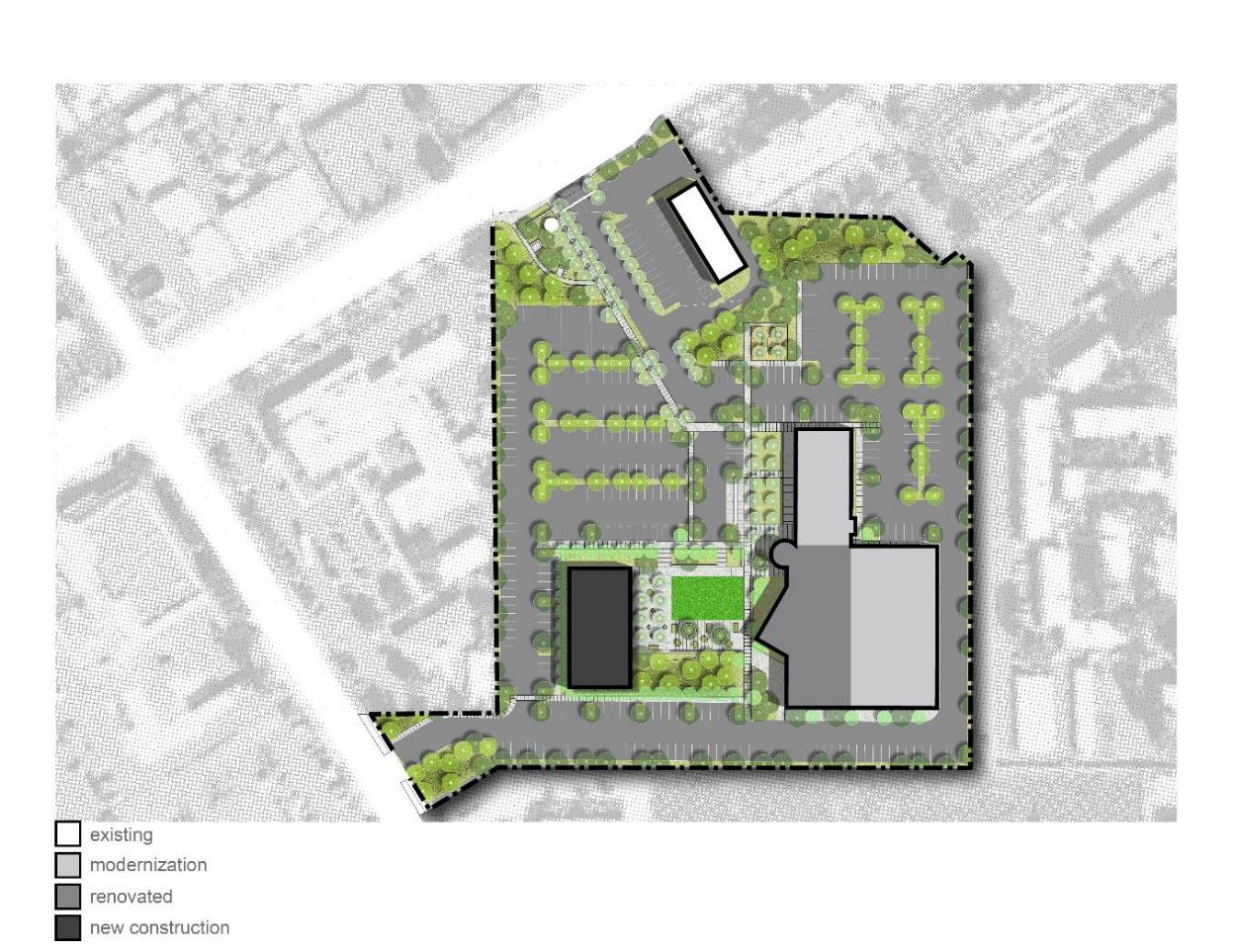 $17,254,000
Building Projects
$5,426,000
Site Projects
$22,680,000
Subtotal:
$4,248,000
Escalation (over 4 years)
$26,928,000
Total:
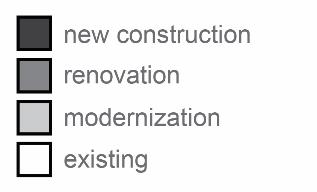 San Elijo Campus: Project Cost Summary
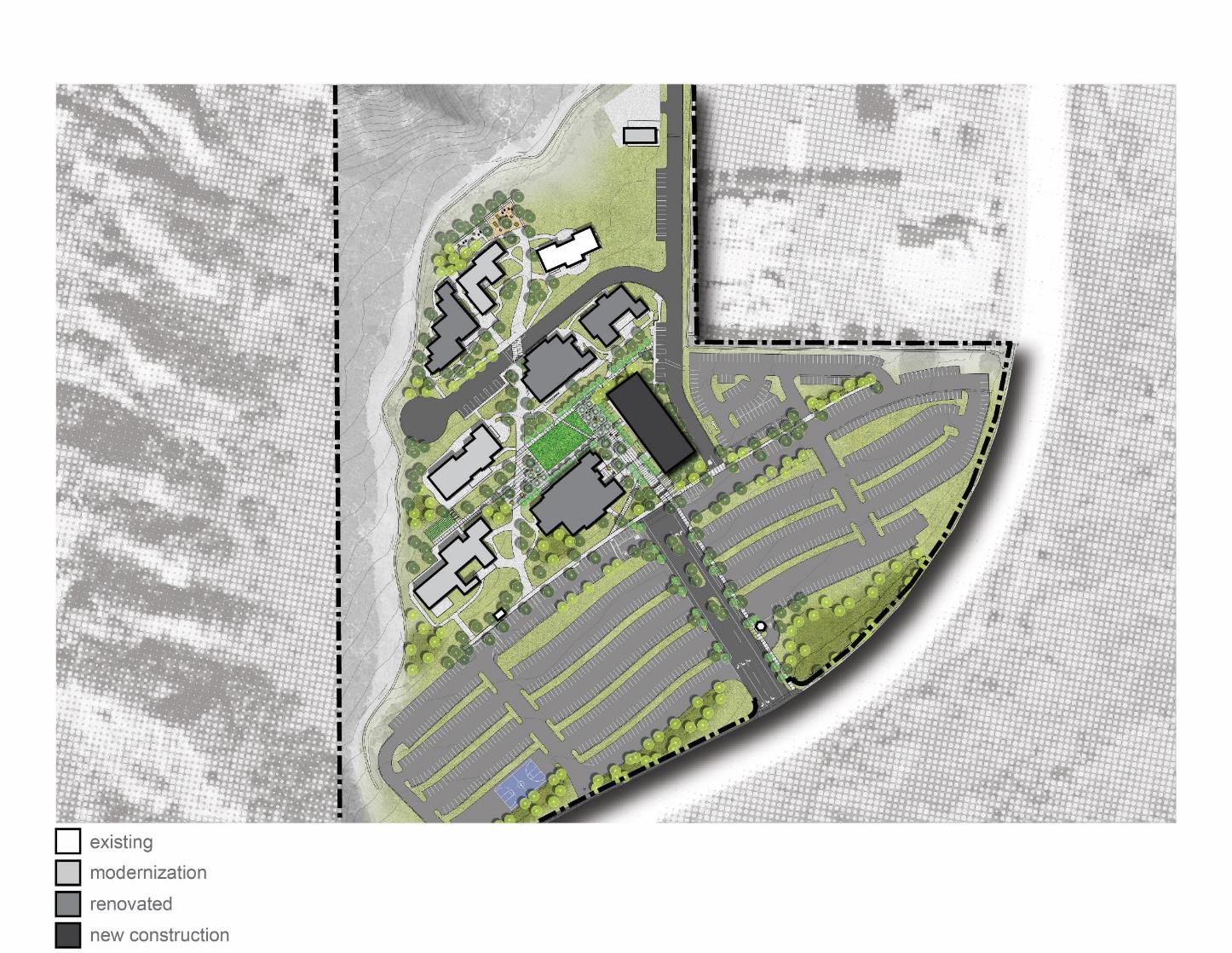 $30,062,000
Building Projects
$6,461,000
Site Projects
$36,523,000
Subtotal:
$6,678,000
Escalation (over 4 years)
$43,201,000
Total:
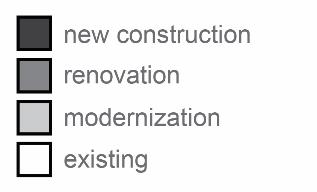 Oceanside Campus: Project Cost Summary
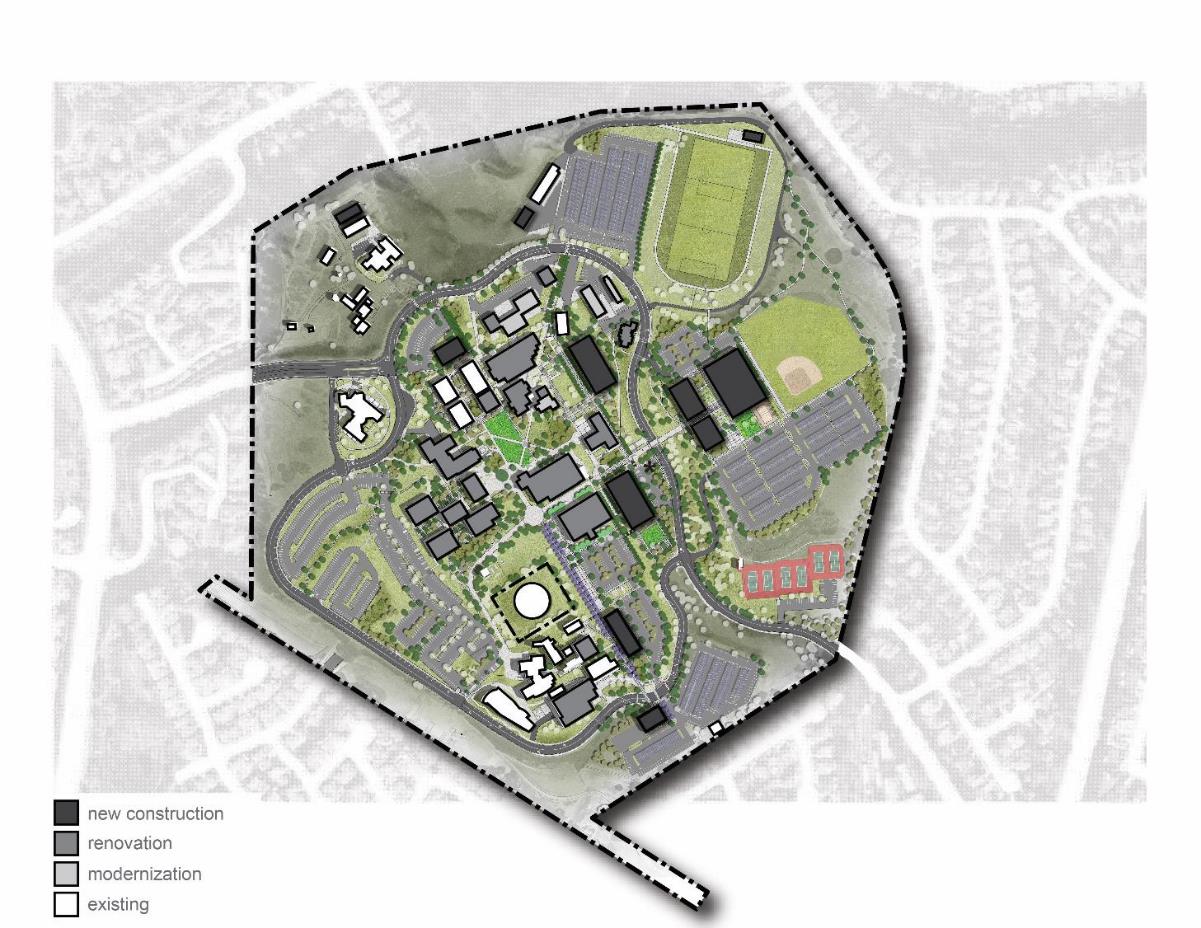 $235,076,000
Building Projects
$63,226,000
Site Projects
$298,302,000
Subtotal:
Library
Services
$86,843,000
Escalation (over 7 years)
Admin
$385,145,000
Total:
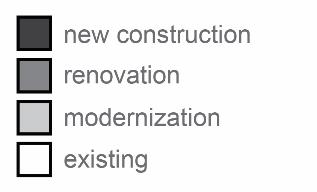 District-Wide Project Cost Summary
$26,928,000
Community Learning Center
$43,201,000
San Elijo Campus
$385,145,000
Oceanside Campus
*
$455,274,000
Total:
*Indicated cost:
Is for the build out the Facilities Master Plan Only
Does not include district-wide planning contingency.
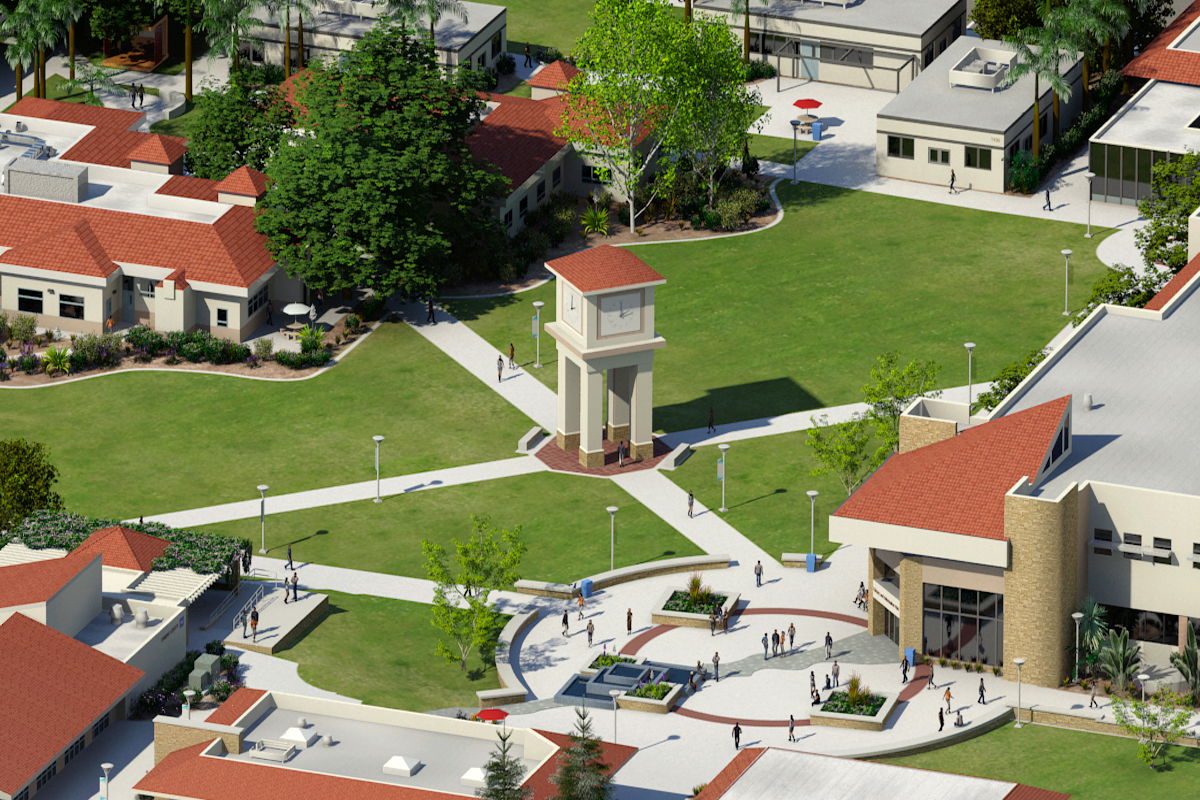 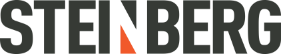